7. STACIONÁRNÍ MAGNETICKÉ POLE
magnet – trvale, nebo dočasně zmagnetizované těleso, které je zdrojem magnetického pole
přírodní = magnetovec 
umělé = ferity na bázi vzácných zemin:
Neodymové magnety (NdFeB)  nejsilnější typy
Samarium-kobaltové magnety (SmCo)
			(magneticky vzácné zeminy)
látky reagující na magnet 	 Fe, Ni, Co
	severní pól					jižní pól

		             netečné pásmo
magnetka – malý trvalý magnet otáčivý kolem svislé osy (kompas)
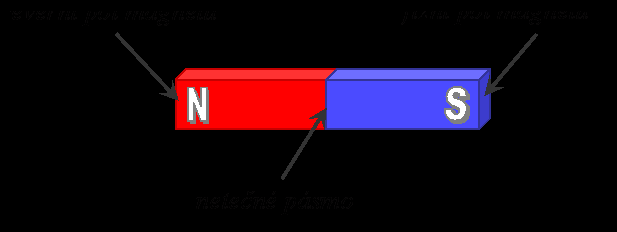 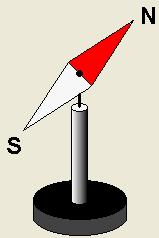 Magnetické pole znázorňují magnetické indukční čáry…  prostorové, orientované křivky, jejíž tečny mají v daném bodě směr podélné osy malé magnetky umístěné v tomto bodě. 
Severní pól magnetky určuje orientaci mag. indukční čáry.
Vně magnetu jsou indukční čáry orientovány od severního pólu k jižnímu, uvnitř magnetu naopak.
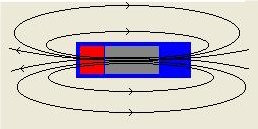 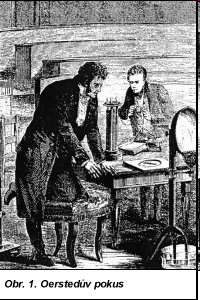 Do roku 1820 byl magnetismus považován za samostatný jev.

Oerstedův pokus
Hans Christian Oersted (Dán) si všimnul, že se magnetka vychýlila, byla-li v blízkosti vodiče s proudem.
magnetické pole 
se projevuje silovými účinky (přitažlivými – odpudivými)
existuje v okolí 
permanentních magnetů
vodičů s proudem 
pohybujících se elektricky nabitých částic
Stacionární magnetické pole   (SMP)
je magnetické pole, jehož veličiny, (které ho popisují), se nemění s časem.
zdrojem SMP je
nepohybující se vodič s konstantním proudem
nepohybující se permanentní magnet									(pohyb je relativní…)
 magnetickými silami na sebe působí:
permanentní magnety
permanentní magnet a vodič s proudem
vodiče s proudem navzájem
7. 1. 	MAGNETICKÉ POLE VODIČE S PROUDEM
Ampérovo pravidlo pravé ruky
Naznačíme-li uchopení vodiče do pravé ruky tak, aby vztyčený palec ukazoval dohodnutý směr proudu ve vodiči, pak prsty ukazují orientaci magnetických indukčních čar.
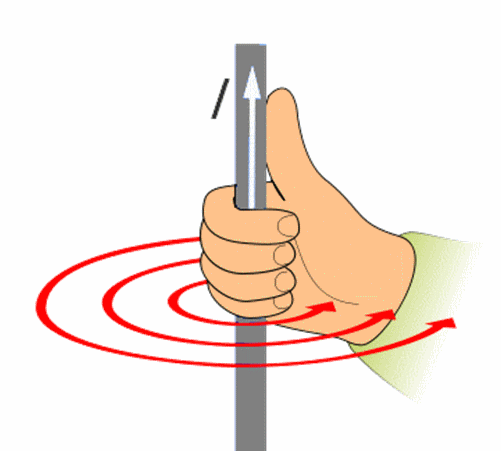 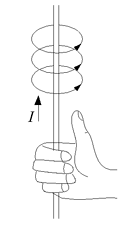 cívka – pravou ruku položíme na cívku (závit) tak, aby pokrčené prsty ukazovalydohodnutý směr proudu, pak vztyčený palec ukazuje orientaci magnetických indukčních čar
v dutině cívky jsou magnetické čáry rovnoběžné,vzniká homogenní magnetické pole 
(každé reálné magnetické  pole je nehomogenní)
v místě, kde siločáry vychází z cívky, je magnetický pól N (sever) a na druhém konci je magnetický pól S (jih).
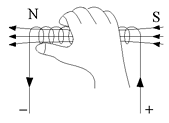 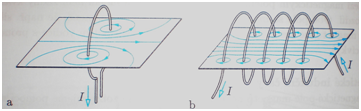 7. 2. 	MAGNETICKÁ SÍLA
U
Homogenní magnetické pole
a v něm vodič s proudemkolmý k indukčním čarám.
 
Složením pole magnetu s polem vodiče vzniká pole výsledné.
 
vlevo větší hustota indukčních čar
vpravo menší hustota indukčních čar
 
Síla míří do místa s menší hustotou čar.
U
Fm
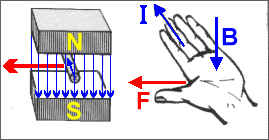 Orientaci síly, která na vodič působí, určíme:



Flemingovým pravidlem levé ruky: 

Položíme-li otevřenou levou ruku k přímému vodiči tak, aby prsty ukazovaly směr proudu a indukční čáry vstupovaly do dlaně, pak odtažený palec ukazuje směr síly, kterou působí magnetické pole na vodič s proudem.
Otočíme-li směr proudu ve vodiči, nebo otočíme-li magnet, změní se směr působící síly.
Obecně
 
indukční čáry 



vodič
α
α – úhel, který svírá vodič s indukčními čarami magnetického pole (s vektorem magnetické indukce B)
kolmé
rovnoběžné
α = 900 
sin α = 1
Fm = max
α = 00
sin α = 0
 Fm = 0
l – aktivní délka vodiče
 I – proud ve vodiči      
				Velikost síly
7. 3. 	MAGNETICKÁ INDUKCE
je vektorová fyzikální veličina, která charakterizuje magnetické pole a popisuje ho kvantitativně. 

Předpokládáme-li homogenní magnetické pole a je-li vodič kolmý k indukčním čarám  (Fm ┴ B ┴ l)


 

Směr tečný k indukčním čarám.
 
			Nikola Tesla 1856 – 1942 			Chorvat žijící v Americe 
magnetické pole Země (v naší zem. šířce) B = 10-5T
v blízkosti permanentního magnetu  B = 10-2 – 10-1 T
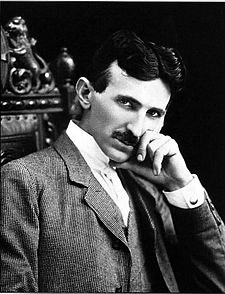 I
magnetická indukce ve středu závitu 


 

μ  – permeabilita prostředí

μ0 – permeabilita vakua 		μ0 = 4π . 10-7 N.A-2 

μr – relativní permeabilita 
udává, kolikrát je magnetická indukce menší nebo větší, než magnetická indukce B0 magnetického pole stejného proudu ve vakuu (bezrozměrná veličina)
r
solenoid – dlouhá válcovitá cívka  s velkým počtem závitů, jejichž průměr je mnohem menší než délka cívky

N – počet závitů
l – délka cívky     		                   	hustota závitů
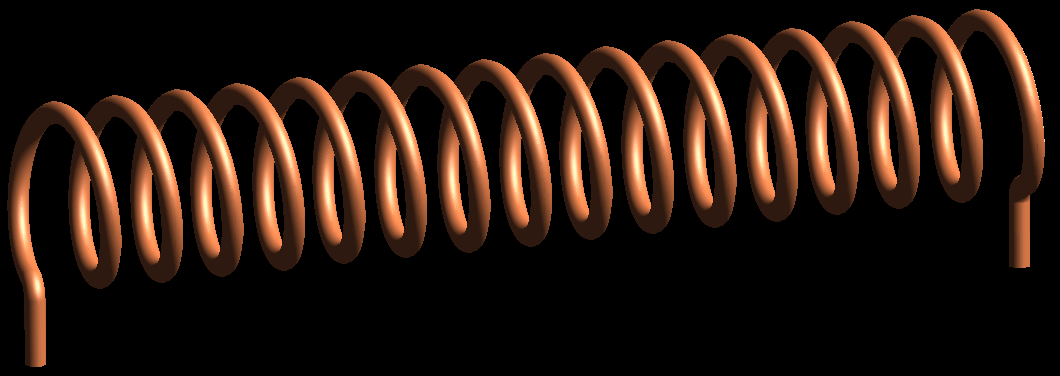 Dlouhý přímý vodič s proudem.
 
Biotův-Savartův zákon
 
d ┴ vzdálenost od vodiče
2πd – délka indukční čáry
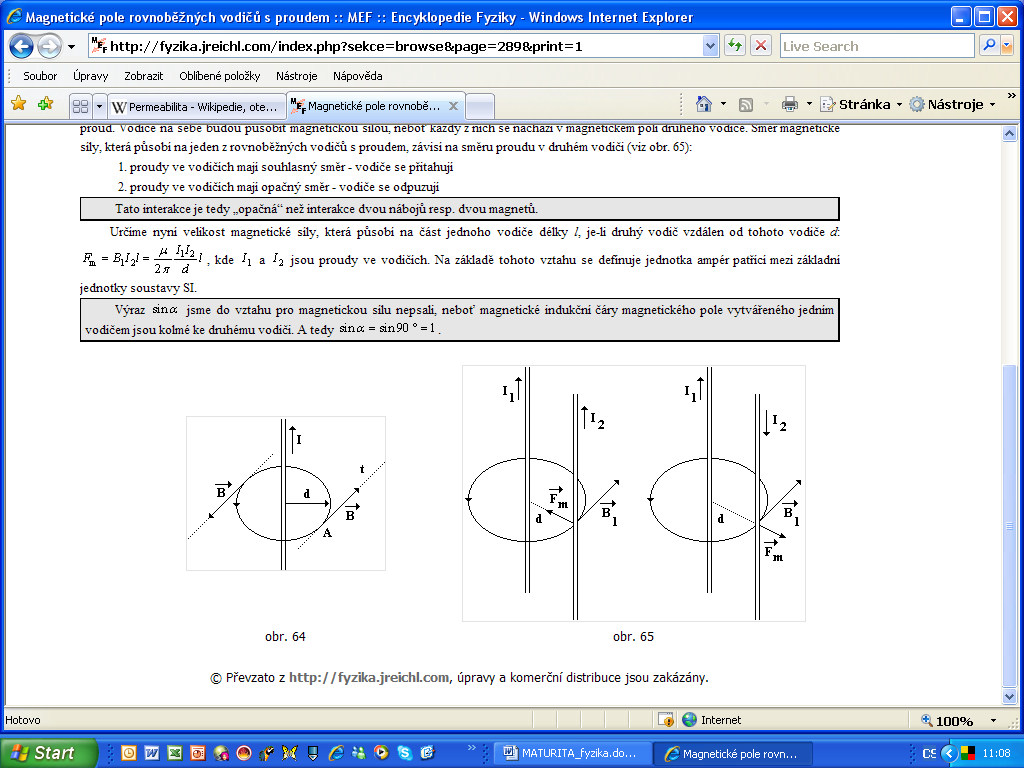 7. 4. MAGNETICKÉ POLE ROVNOBĚŽNÝCH VODIČŮ S PROUDEM
Vodiče s opačnými směry proudů se odpuzují.
7. 4. MAGNETICKÉ POLE ROVNOBĚŽNÝCH VODIČŮ S PROUDEM
Vodiče se souhlasnými směry proudů se přitahují.
Ampérův zákon
d – vzdálenost vodičů
l – aktivní délky vodiče
Ampér v SI je definován na základě tohoto vztahu:
					ve vakuu:



 
Ampér je stálý elektrický proud, který při průchodu 	  dvěma přímými 	  rovnoběžnými 	  nekonečně dlouhými vodiči 	  zanedbatelného kruhového průřezu 	  umístěnými ve vakuu 	  ve vzájemné vzdálenosti 1 metr 	  vyvolá mezi nimi stálou sílu 2.10-7 N              na 1 metr délky vodiče.
7. 5. 	 ČÁSTICE S NÁBOJEM V MAGNETICKÉM POLI
Ve vodiči délky l je N volných elektronů.
Celkový náboj

Proud, který projde vodičem
Vzdálenost l urazí rychlostí v za čas t. 
  
magnetická síla působící na 1 elektron
(platí i pro částice s nábojem mimo vodiče)
(elektrony, protony, (+) a (–) ionty)
-
-
-
-
Směr síly závisí na náboji částice 






	
(+) částice FPLRsměr proudu nahradíme směrem rychlosti
+
-
(–) částice FPLRprsty mají směr opačnýke směru rychlosti
Částice s nábojem v elektrickém poli
+
+
-
Elektrické pole částici s nábojem urychluje.
Částice s nábojem v elektrickém poli
+
+
-
Práce elektrických sil je rovna kinetické energii částice.
Částice s nábojem v magnetickém poli
Magnetická síla
Dostředivá síla
+
+
Magnetická síla je dostředivou silou.
Magnetická síla zakřiví trajektorii částice s nábojem v magnetickém poli. 
Částice s nábojem se v MP pohybuje po kruhové trajektorii s poloměrem r:
Částice s nábojem v zkříženém elektrickém
a magnetickém poli
+
+
Ionty s rychlostí v*  zkřížená pole nevychylují.
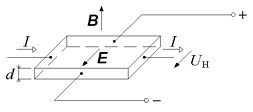 Magnetická síla působí na nosiče náboje a tím na samotný vodič…

Hallův jev

ve vodiči tvaru pásku umístěném v magnetickém poli se nosiče náboje přesunou k jeho okraji a tím vznikne příčné elektrické pole a tzv. Hallovo napětí na okraji pásku
na tomto principu fungují čidla měřící magnetickou indukci tzv. teslametry
využití v motorech aut – určují okamžik zapálení směsi
-
Fm
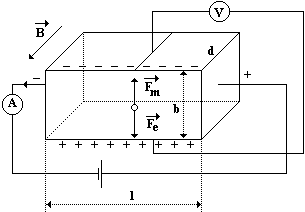 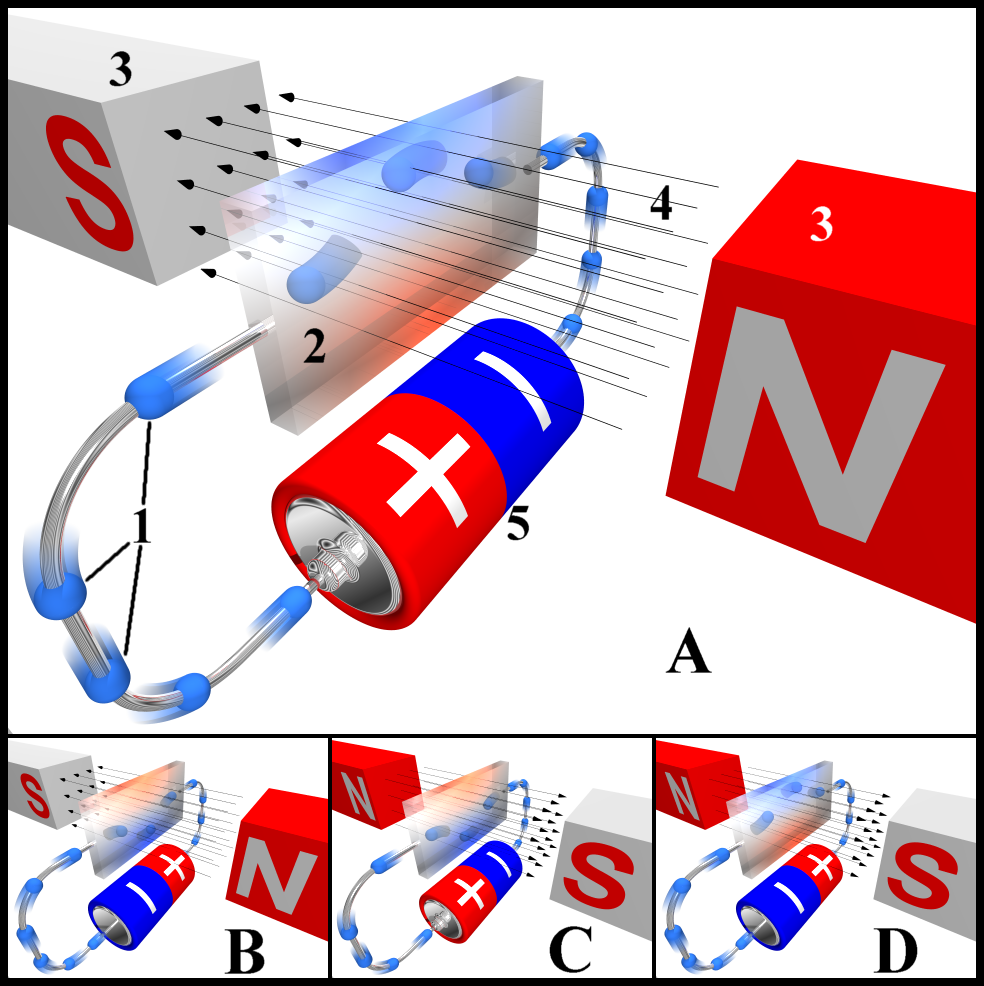 7. 6. 	 MAGNETICKÉ VLASTNOSTI LÁTEK
Magnetické momenty atomů a molekul
Elektrony se pohybují po uzavřených drahách kolem jádra - vznik proudové smyčky - tzv. ORBITÁLNÍ MAGNETICKÝ MOMENT
každý elektron má VLASTNÍ (SPINOVÝ) MAGNETICKÝ MOMENT (způsoben rotací elektronu kolem vlastní osy)Potom VÝSLEDNÝ MAGNETICKÝ MOMENT je dán vektorovým součtem orbitálních a spinových magnetických momentů elektronů v atomu.
7. 6. 	 MAGNETICKÉ VLASTNOSTI LÁTEK
Elektrony v atomech vytvářejí elementární magnetická pole, která se skládají a vytvářejí výsledné magnetické pole atomu. 

Magnetismus nezávisí na počtu elektronů, ale na jejich uspořádání .

Každý atom se tak chová jako elementární magnet.
U většiny látek jsou elementární magnety uspořádány náhodně; navenek se jejich magnetické vlastnosti neprojevují.
Pokud látku vložíme do vnějšího magnetického pole, jsou elementární magnety jeho působením ovlivněny a mohou změnit své uspořádání v látce.
Podle uspořádání elektronů v atomu dělíme magnetické látky na
diamagnetické, paramagnetické, feromagnetické
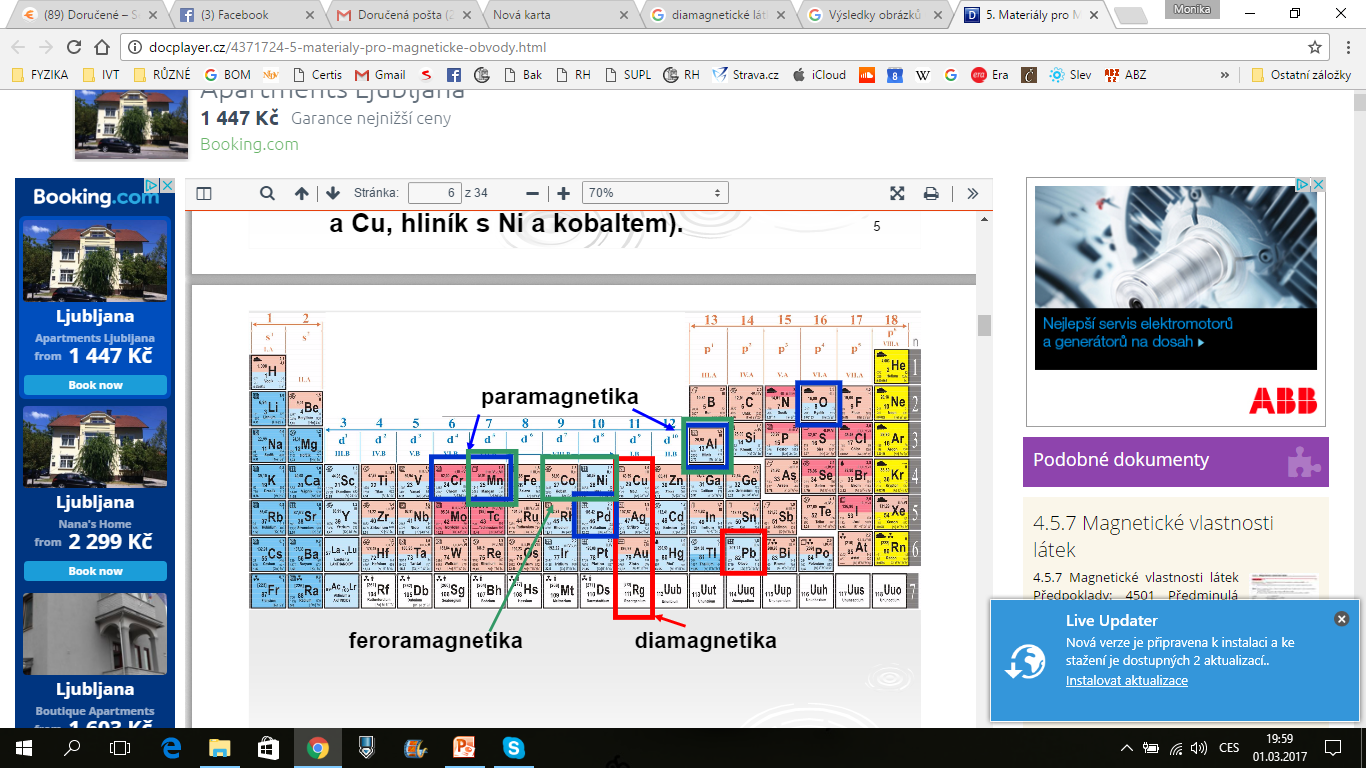 1. Diamagnetické látky 
se skládají z diamagnetických atomů
elementární magnety se orientují tak, že mírně zeslabují vnější magnetické pole.
Př.: inertní plyny, zlato, měď, rtuť, sklo, kapaliny,…. 
diamagnetická látka se od magnetu odpuzuje
B
2. Paramagnetické látky 
jsou složeny z paramagnetických atomů 
elementární magnety se orientují tak, že mírně zesilují vnější magnetické pole.
Př.: draslík, sodík, hliník, platina, vzduch… 
látku není možné zmagnetovat trvale.
B
3. Feromagnetické látky 
jsou složeny také z paramagnetických atomů, ale v takovém uspořádání, že výrazně zesilují magnetické pole
železo, kobalt, nikl, slitiny těchto kovů
Látka je rozdělena na malé (10-3 – 10 mm3) oblasti – tzv. magnetické domény. 
Uvnitř domén jsou elementární magnety uspořádány souhlasně.
Jednotlivé domény jsou navzájem orientovány náhodně.
Působením vnějšího magnetického pole se zvětšují domény se shodnou orientací a zmenšují domény s opačnou orientací; magnetické pole výrazně zesiluje.
V dostatečně silném vnějším poli se shodně orientovaná doména rozšíří na celý objem látky. 
Látka je pak magneticky nasycena.
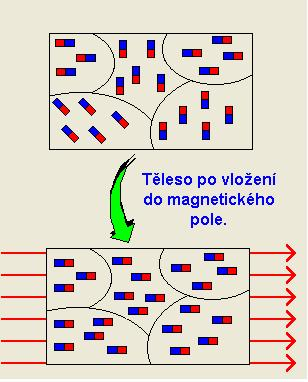 B
B
Základní vlastnosti feromagnetických látek: 
 1. Feromagnetismus se projevuje jen tehdy, je-li látka v krystalickém stavu - v kapalném nebo plynném stavu se chovají jako látky paramagnetické.
 2. Pro každou feromagnetickou látku existuje určitá teplota(tzv. Curieova teplota), po jejímž překročení látka ztrácí feromagnetické vlastnosti a stává se látkou paramagnetickou. ( Fe 7700C, Ni 3600C) Když teplota poklesne, látka se opět stane feromagnetickou a obnoví se doménové uspořádání.
7. 7. 	VYUŽITÍ MAGNETICKÝCH MATERIÁLŮ
elektromagnet cívka navinutá na feromagnetickém jádře
neprochází-li vinutím cívky proud, cívka je nemagnetická
zapojením proudu se jádro zmagnetizuje
přerušíme-li proud, zmagnetizování jádra částečně trvá  tzv.: remanentní magnetická indukce Br (zbytková magnetizace)
podle hodnoty Br rozlišujeme
Magneticky měkký materiál – po přerušení proudu magnetické pole zaniká, (jádro transformátorů, elektromagnety, relé, jističe, ....)
Magneticky tvrdý materiál – po přerušení se chová jako permanentní magnet,(magnetické pole zrušíme proudem opačného směru)
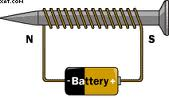 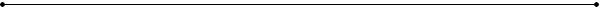 Elektromagnetické relé 
důležitý prvek v soustavách automatizace                                     
Začne-li elektromagnetem procházet ovládací proud, kotva relé se přitáhne k jádru cívky a sepne pružné kontakty. 
Tím je ovládané zařízení uvedeno do chodu. 
Přitom k přitažení kotvy postačuje mnohem menší ovládací proud, než je proud, který prochází obvodem ovládacího zařízení.
Využití:
výkonný elektromotor
signalizační návěstí
obvod spojujícítelefonní stanice, …
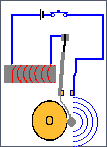 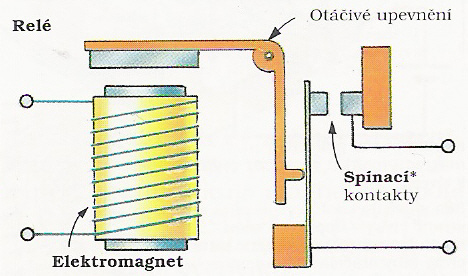 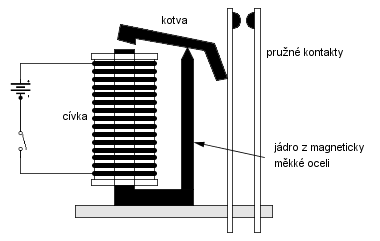 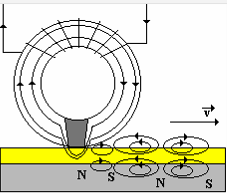 magnetický záznam signálu 

používá pro uchování zvukové, obrazové nebo počítačem zpracované číslicové informace
podstatou je trvalé zmagnetování feromagnetika (např. oxidu železa),naneseného na nosiči z plastového materiálu (pásce, disketě)
záznam se uskutečňuje pomocí elektromagnetu - záznamové hlavy, kterou tvoří cívka, jejíž jádro je složeno z plíšků uspořádaných do tvaru prstence
jádro není uzavřené – je přerušeno velmi úzkou štěrbinou, která je vyplněna nemagnetickým materiálem (např. bronz).
Látky magneticky tvrdé
látky (např. ocel s přísadou uhlíku), které zůstanou zmagnetované i po vypnutí vnějšího magnetického pole.
Praktické využití: permanentní magnety, elektromotory ...
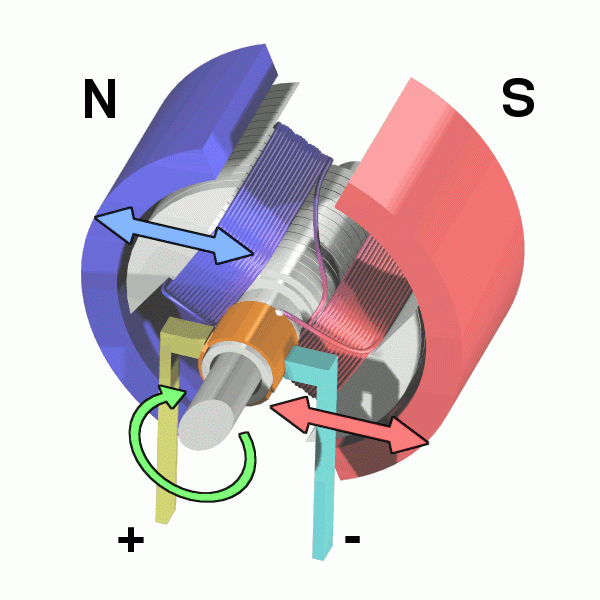 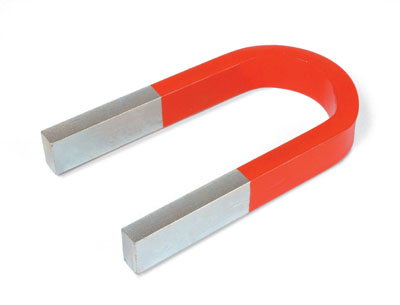 Hysterezní smyčka
Závislost magnetické indukce nebo magnetizace / polarizace na intenzitě magnetického pole. 

Křivky jsou obvykle symetrické vzhledem k počátku souřadnicového systému. 
Charakterizuje základní vlastnosti permanentních magnetů.
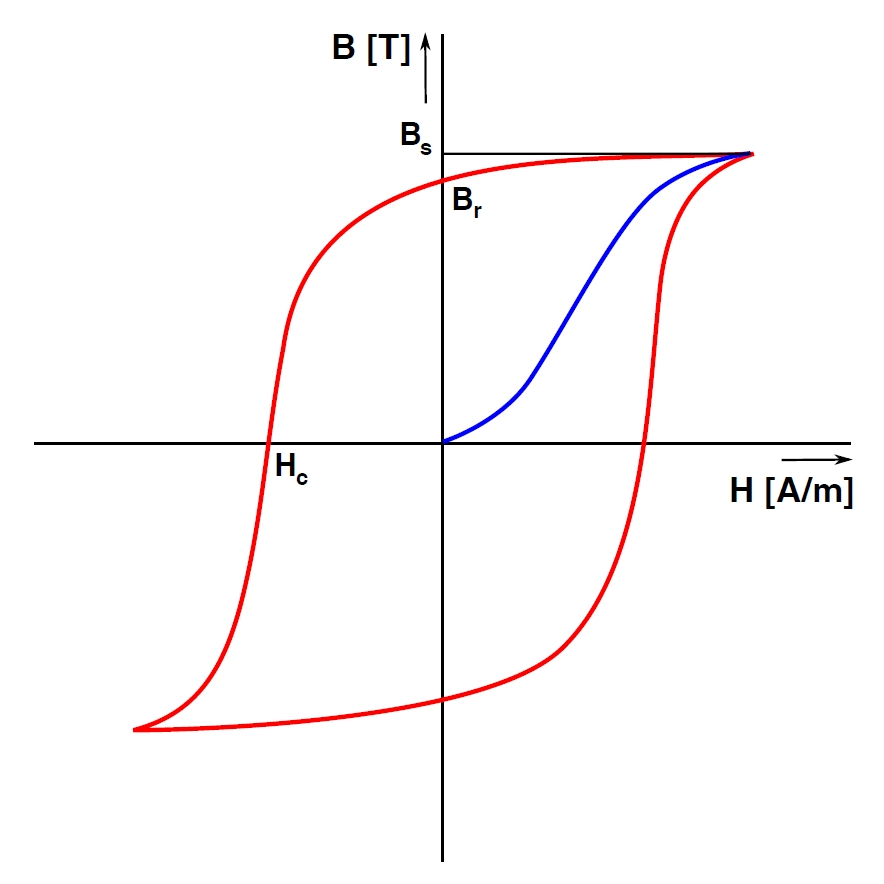 Působením vnějšího magnetického pole se zvětšují domény se shodnou orientací a zmenšují domény s opačnou orientací; magnetické pole výrazně zesiluje.
V dostatečně silném vnějším poli se shodně orientovaná doména rozšíří na celý objem látky. 
Látka je pak magneticky nasycena.
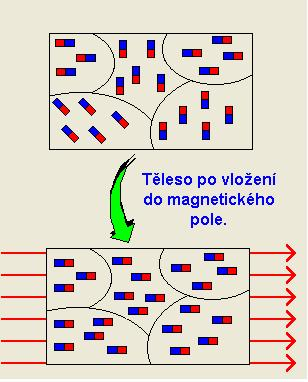 B
B
Základní vlastnosti feromagnetických látek: 
 1. Feromagnetismus se projevuje jen tehdy, je-li látka v krystalickém stavu - v kapalném nebo plynném stavu se chovají jako látky paramagnetické.
 2. Pro každou feromagnetickou látku existuje určitá teplota(tzv. Curieova teplota), po jejímž překročení látka ztrácí feromagnetické vlastnosti a stává se látkou paramagnetickou. 
      ( Fe 7700C, Ni 3600C) Když teplota poklesne, látka se opět stane feromagnetickou a obnoví se doménové uspořádání.
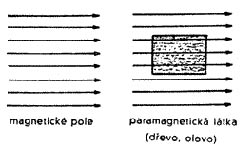 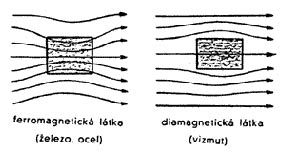 7. 7. 	VYUŽITÍ MAGNETICKÝCH MATERIÁLŮ
elektromagnet cívka navinutá na feromagnetickém jádře
neprochází-li vinutím cívky proud, cívka je nemagnetická
zapojením proudu se jádro zmagnetizuje
přerušíme-li proud, zmagnetizování jádra částečně trvá  tzv.: remanentní magnetická indukce Br (zbytková magnetizace)
podle hodnoty Br rozlišujeme
Magneticky měkký materiál – po přerušení proudu magnetické pole zaniká, (jádro transformátorů, elektromagnety, relé, jističe, ....)
Magneticky tvrdý materiál – po přerušení se chová jako permanentní magnet,(magnetické pole zrušíme proudem opačného směru)
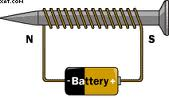 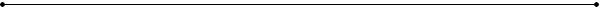 Látky magneticky měkké
feromagnetické látky, které se po vypnutí vnějšího magnetického pole vrátí k původnímu uspořádání („odmagnetují“ se).

Praktické využití: jádra transformátorů,elektromagnety, relé, jističe, ....
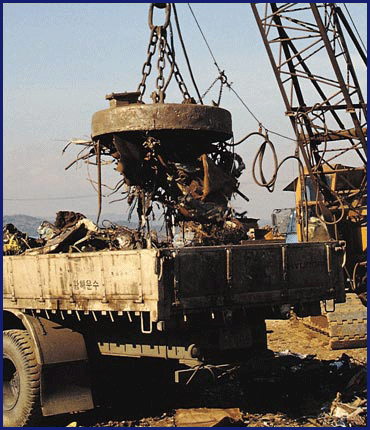 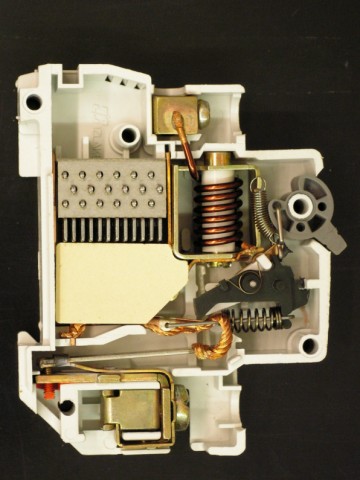 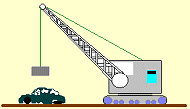 Elektromagnetické relé 
důležitý prvek v soustavách automatizace                                     
Začne-li elektromagnetem procházet ovládací proud, kotva relé se přitáhne k jádru cívky a sepne pružné kontakty. 
Tím je ovládané zařízení uvedeno do chodu. 
Přitom k přitažení kotvy postačuje mnohem menší ovládací proud, než je proud, který prochází obvodem ovládacího zařízení.
Využití:
výkonný elektromotor
signalizační návěstí
obvod spojujícítelefonní stanice, …
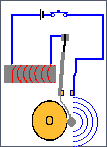 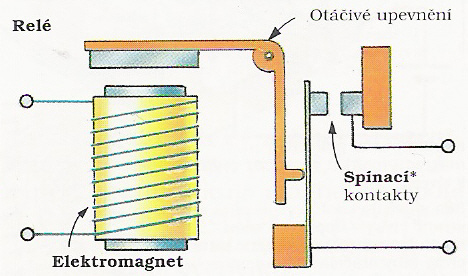 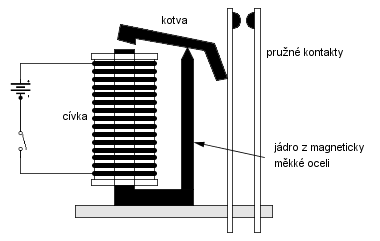 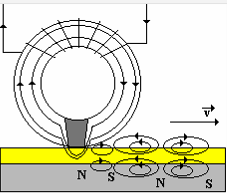 magnetický záznam signálu 

používá pro uchování zvukové, obrazové nebo počítačem zpracované číslicové informace
podstatou je trvalé zmagnetování feromagnetika (např. oxidu železa),naneseného na nosiči z plastového materiálu (pásce, disketě)
záznam se uskutečňuje pomocí elektromagnetu - záznamové hlavy, kterou tvoří cívka, jejíž jádro je složeno z plíšků uspořádaných do tvaru prstence
jádro není uzavřené – je přerušeno velmi úzkou štěrbinou, která je vyplněna nemagnetickým materiálem (např. bronz).
Látky magneticky tvrdé
látky (např. ocel s přísadou uhlíku), které zůstanou zmagnetované i po vypnutí vnějšího magnetického pole.
Praktické využití: permanentní magnety, elektromotory ...
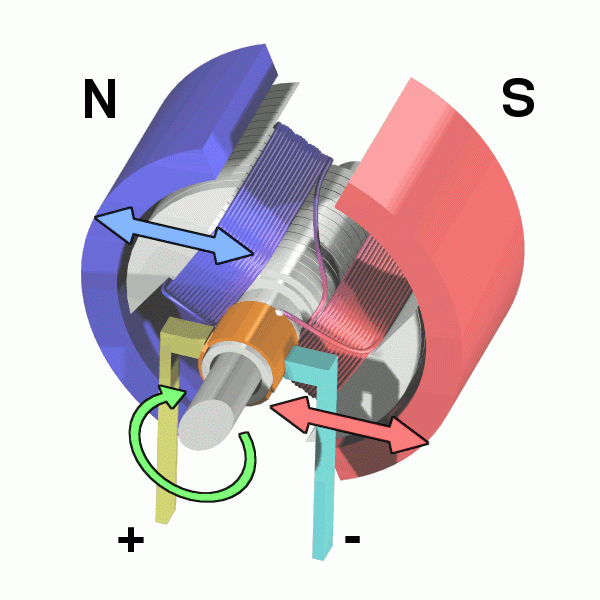 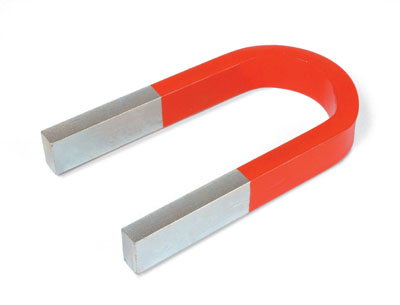 Hysterezní smyčka
Závislost magnetické indukce na intenzitě magnetického pole. 

Křivky jsou obvykle symetrické vzhledem k počátku souřadnicového systému. 
Charakterizuje základní vlastnosti permanentních magnetů.
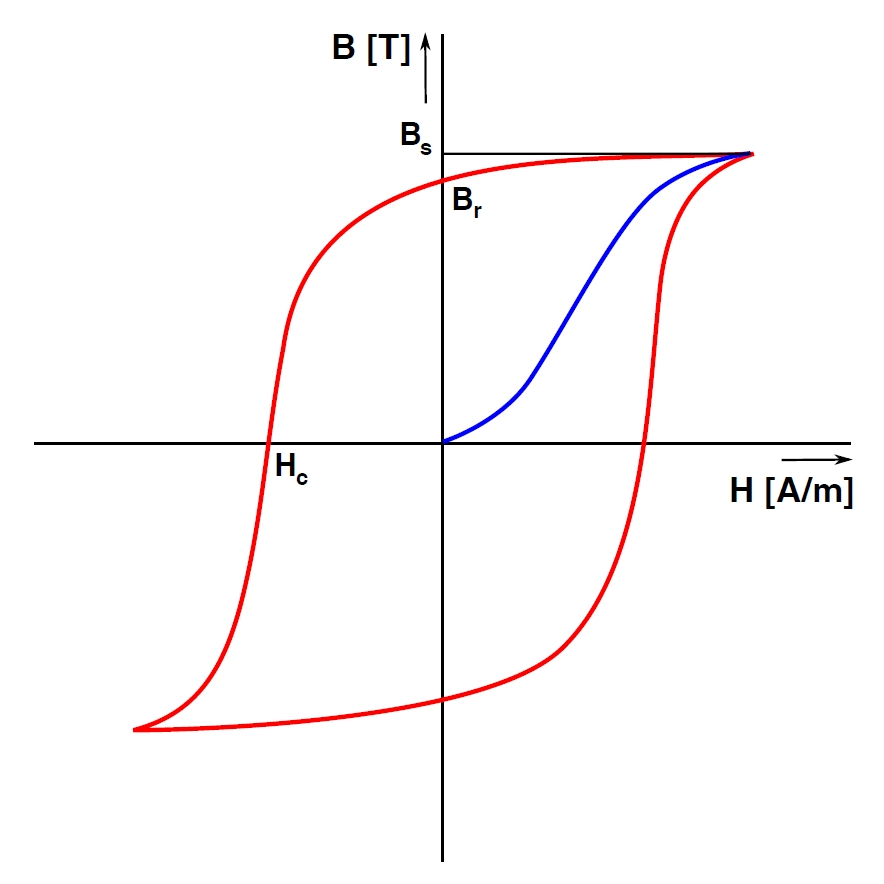 Hysterezní smyčka
Závislost magnetické indukce na intenzitě magnetického pole. 

Křivky jsou obvykle symetrické vzhledem k počátku souřadnicového systému. 
Charakterizuje základní vlastnosti permanentních magnetů.
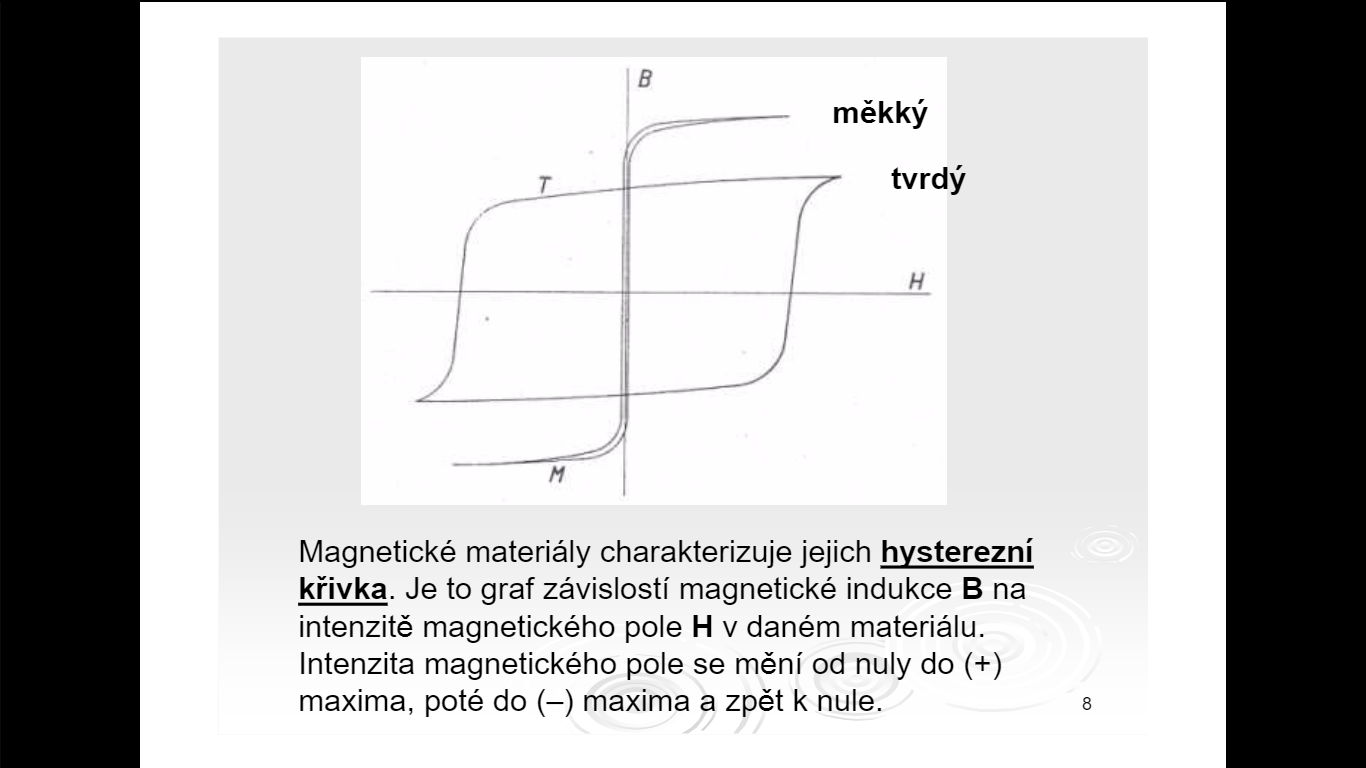 7. SMP - příklady
Sbírka úloh pro střední školy (modrozelená)

5.kapitola
251 – 256 – promyslet
257,258,259,262,264,265,266,270,271 - písemně
272 – 276 – promyslet
277,278,280,281,283,286 – písemně

Písemně na zvláštní papír A4.
1.
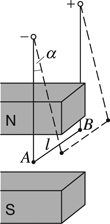 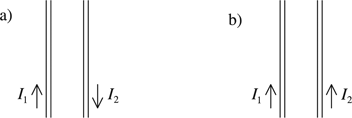 2.
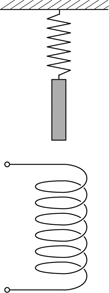 3) Nad cívkou je na pružině zavěšen váleček z měkké oceli, co se stane
pustíme-li do cívky proud?
zvětšíme-li proud?
otočíme-li směr proudu?
Co když bude místo válečku magnet?
3.
4.
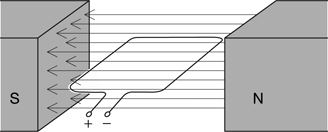 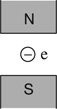 Kam se vychýlí elektron?
Jaký náboj nesou částice?
Jaký musí být směr proudu v cívce, aby se letící elektron vychýlil za nákresnu?
Kterým směrem se vychýlí katodové záření?
1.
2.
-
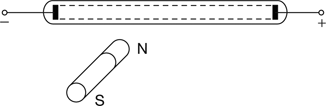 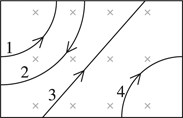 +
4.
-
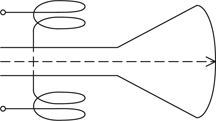 3.